Psychology101
Theories: Explaining Human Behaviour
The Father of Psychology
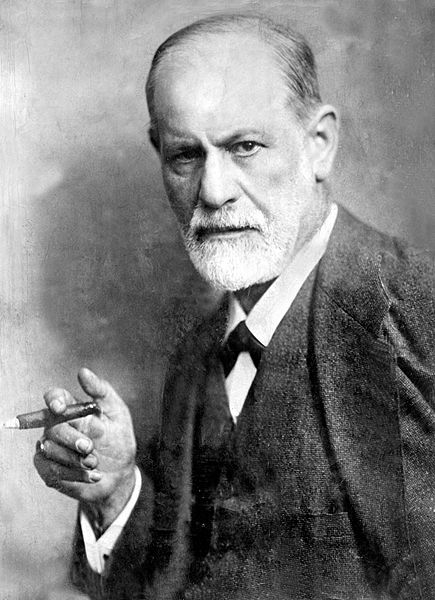 Sigmund Freud (1856-1923)                                   is known as the father of psychology. 
Freud established a branch of psychology known as psychoanalysis. 
He is the father of clinical therapy and his work is still considered very influential.
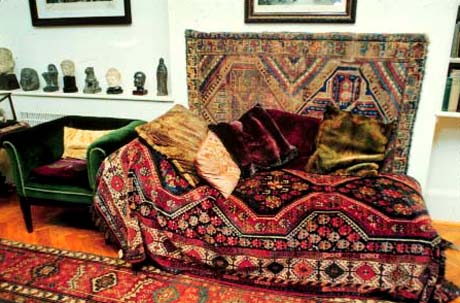 I will have a better understanding of some of the key psychology theories
Psychoanalysis
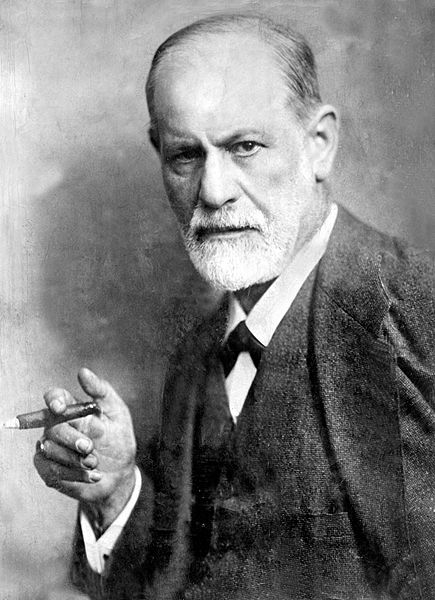 founded by Sigmund Freud
viewed human behaviour as being driven by the conscious  and subconscious workings of the mind 
the mind is controlled by three forces  
believed you can uncover these subconscious or unconscious thoughts or urges by using free association, dream analysis, hypnosis etc.     
humans are ruled by forces and drives
id
primitive drives

ego
reality based

superego
conscience
I will have a better understanding of some of the key psychology theories
behaviour
behaviour
Early forms of Behaviourism
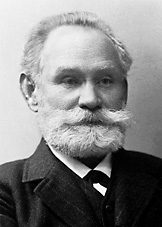 one of the founders is Ivan Pavlov 
see classical conditioning
this is a theory about learning and conditioning 
felt that actions and responses that can be observed should be studied or in other words behaviours 
humans respond to different things (stimuli)  

        stimulus  s       >        response     r 
(objects or events)              (behaviour or action)
                  this is a relationship                           
Humans respond to stimulus with some type of behaviour
learning &
conditioning
I will have a better understanding of some of the key psychology theories
B F Skinner & Behaviourism
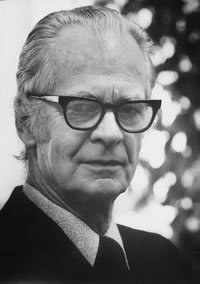 B.F. Skinner further looked at how                    behaviour is shaped based on rewards                        or reinforcements  for the behaviour
Humans respond to reinforcements with more behaviour
behaviour + reinforcement = more behaviour
I will have a better understanding of some of the key psychology theories
Social Learning Theory
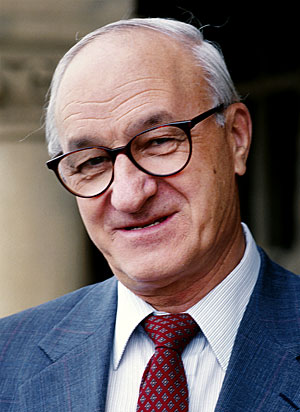 one of the founders is Albert Bandura  (modeling)
 felt that learning occurs through the observation and imitation of models 
 this learning can be maintained through reinforcement (has its roots in behaviourism) which means that we can shape behaviours that are being learned by modelling desired behaviours and then rewarding them
I will have a better understanding of some of the key psychology theories
Social context is important…
goes beyond behaviourism and recognizes that the social context of learning is important and that humans influence their environment as well as being moulded by it
personal factors like beliefs and attitudes affect learning, behavioural factors include the response to a given situation – eg. fail a test > anger / or fail a test > work harder
environmental factors include the modelling of  parents, teachers, and peers 

humans are shaped by their interactions and particularly by learning socially through observation of behaviour and whether or not the specific behaviours are rewarded
I will have a better understanding of some of the key psychology theories
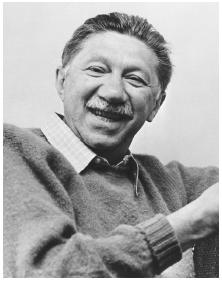 Humanism
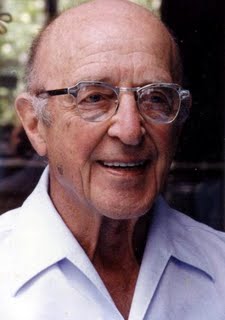 Carl Rogers &                                           Abram Maslow
look at the unique quality of human beings and their potential for personal growth
feel that people can take control of their lives and are not just ruled by drives and emotions (Psychoanalysts) or by the environment and stimuli (Behaviourists)
humans have needs but humans make                                        choices regarding how to best satisfy those            needs
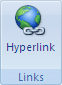 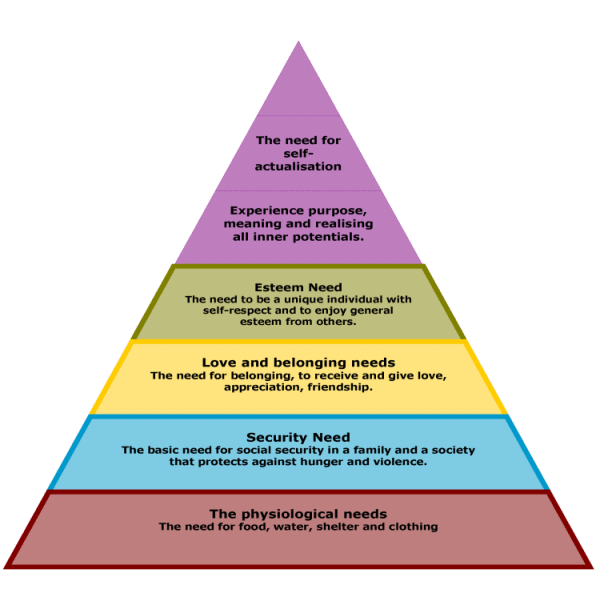 I will have a better understanding of some of the key psychology theories
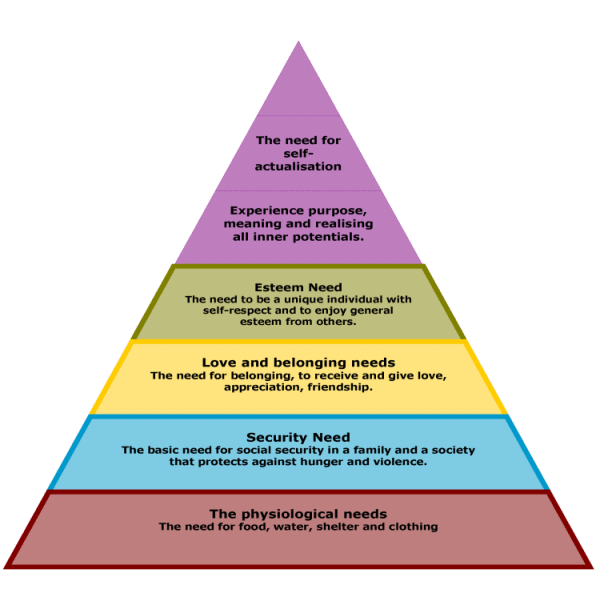 I will have a better understanding of some of the key psychology theories
Cognitive Psychology
look at the brain and mental processes involving memory/ learning/ thinking 
we can monitor the brain to see what part is active when we talk, laugh, watch tv etc.  technology has improved this area of study immensely  
                                ex. MRIs 
study the connections between how we think and how we feel
humans think and that thinking can be studied but it can also be shaped
I will have a better understanding of some of the key psychology theories